Александрсергеевичпушкин
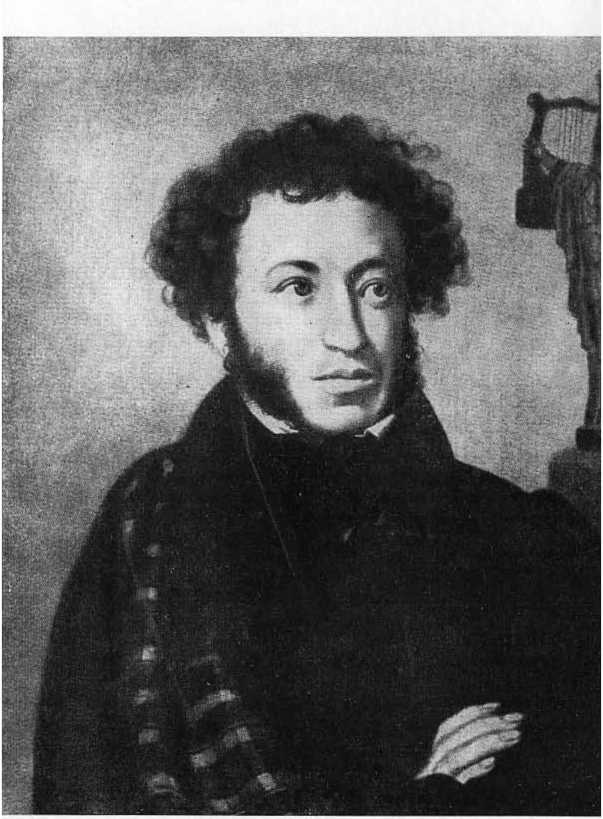 (6 июня 1799г.-
10 февраля 1837г.)
Саша Пушкинродился 6 июня 1799г.В Москве
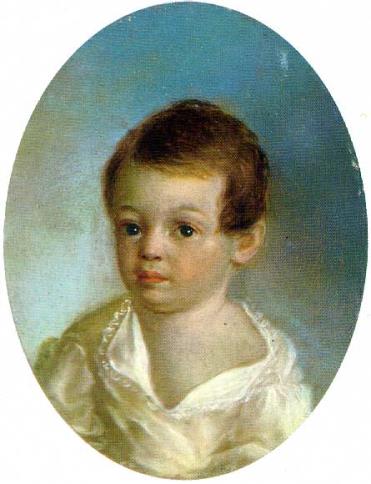 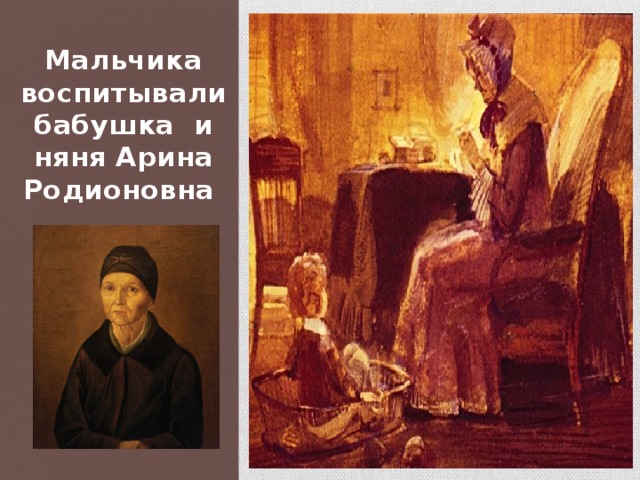 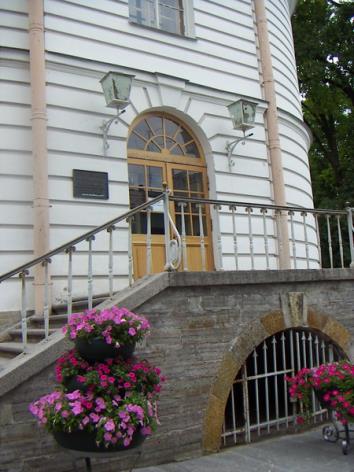 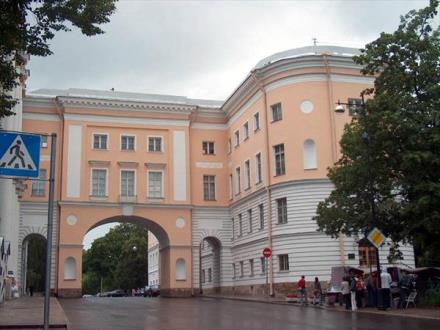 В 1811 г. Александр Пушкин поступает в Царскосельский лицей
Аудитории и комнаты Царскосельского лицея
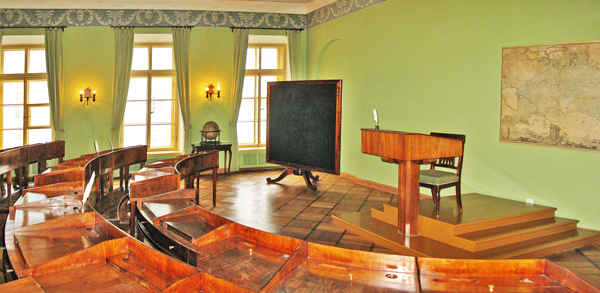 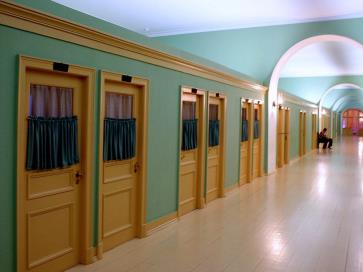 комната лицеиста Пушкина
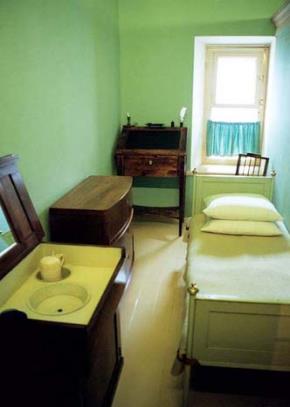 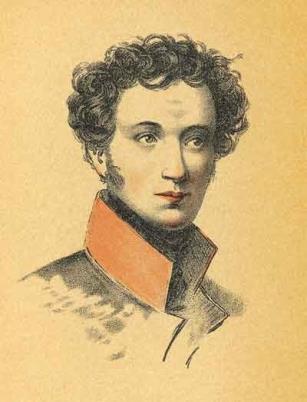 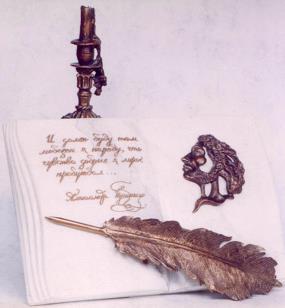 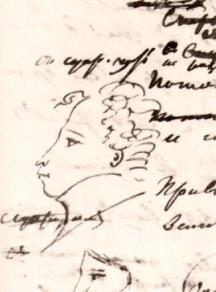 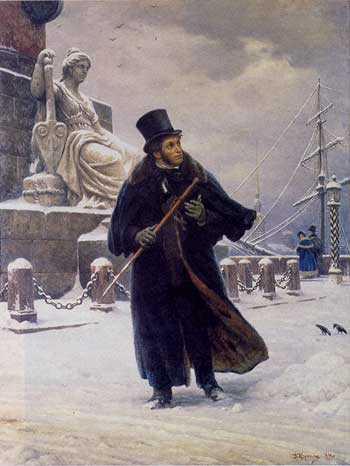 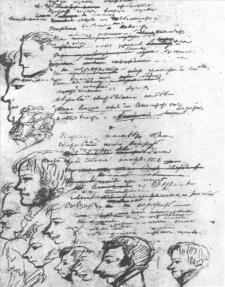 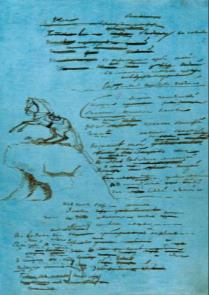 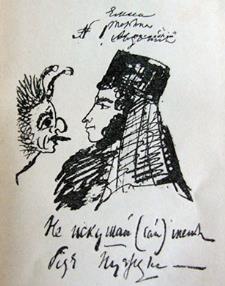 Музей-квартира Александра Сергеевича Пушкина
Набережная реки Мойки,12
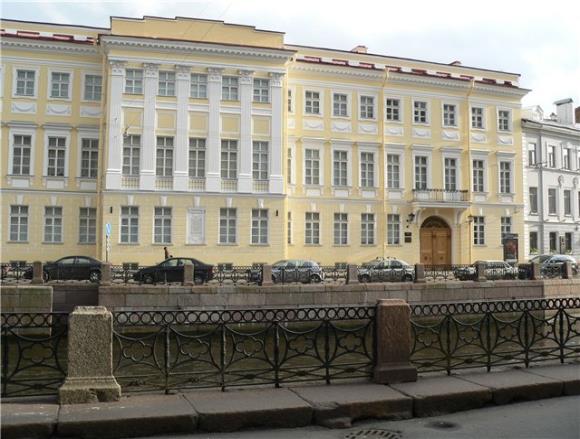 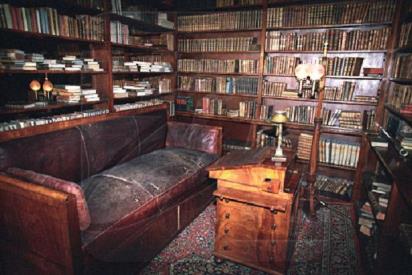 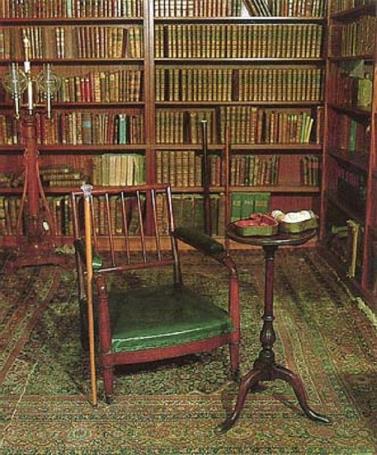 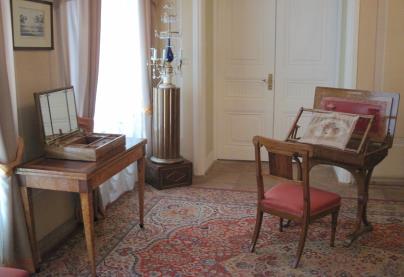 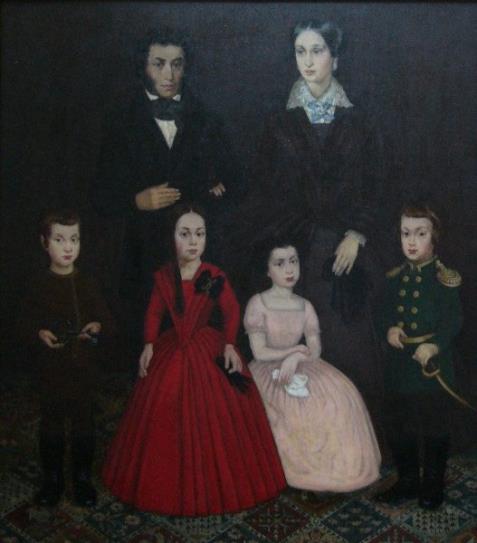 Семья Александра Сергеевича
9 февраля 1837г. ранен на дуэле близ Черной речки
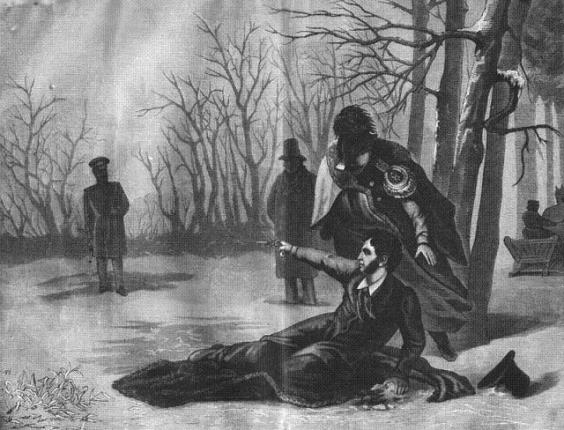 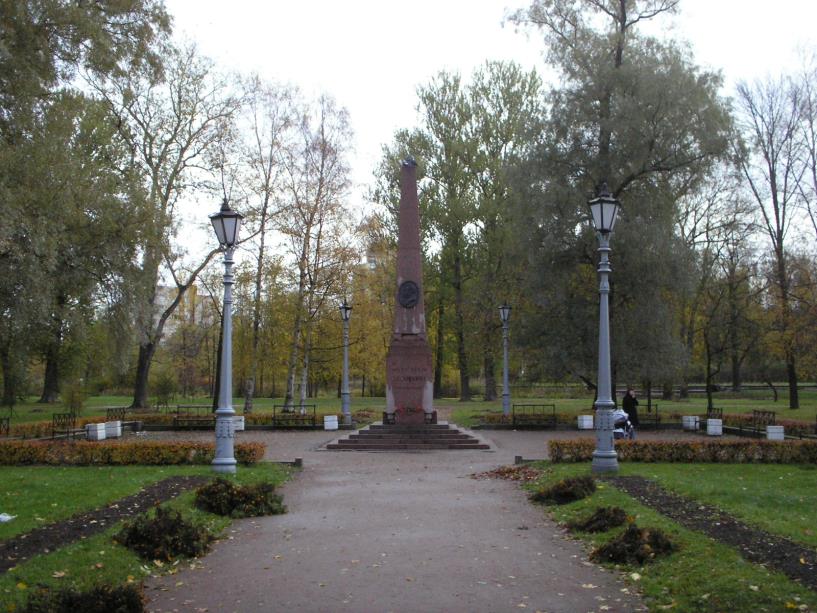 Памятный обелиск на месте дуэли Пушкина, Черная речка